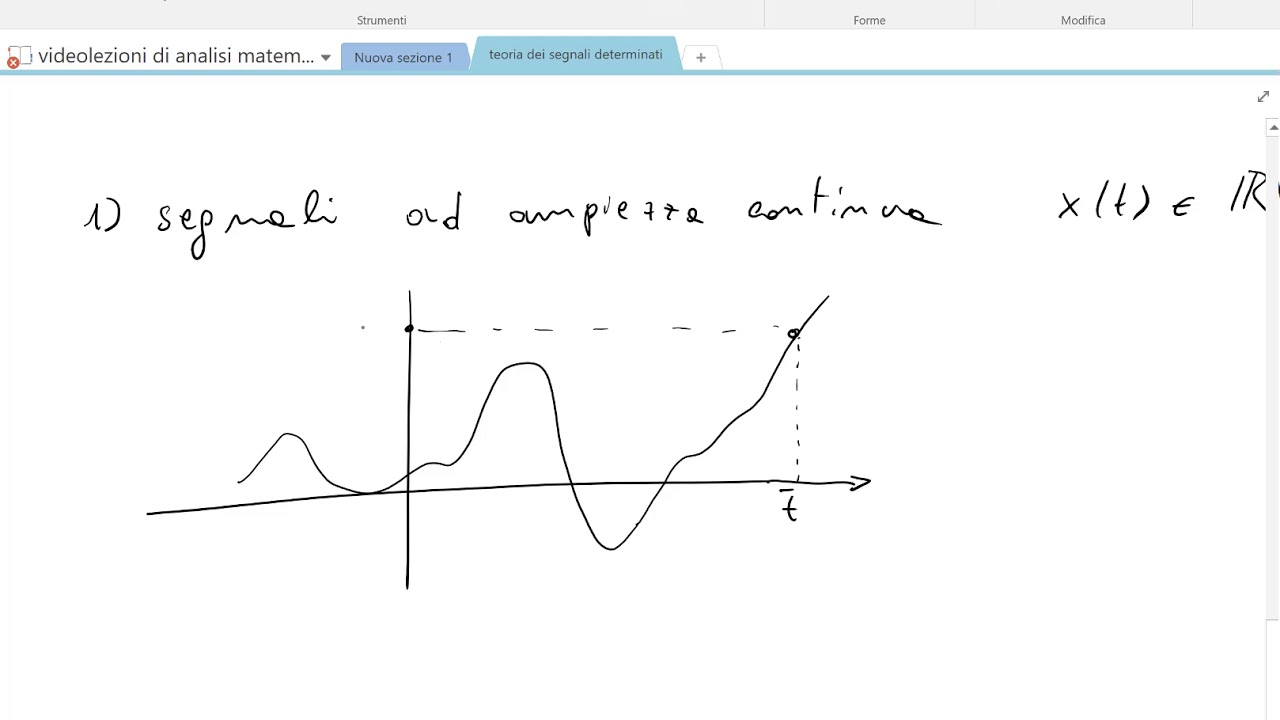 Teoria dei Segnali
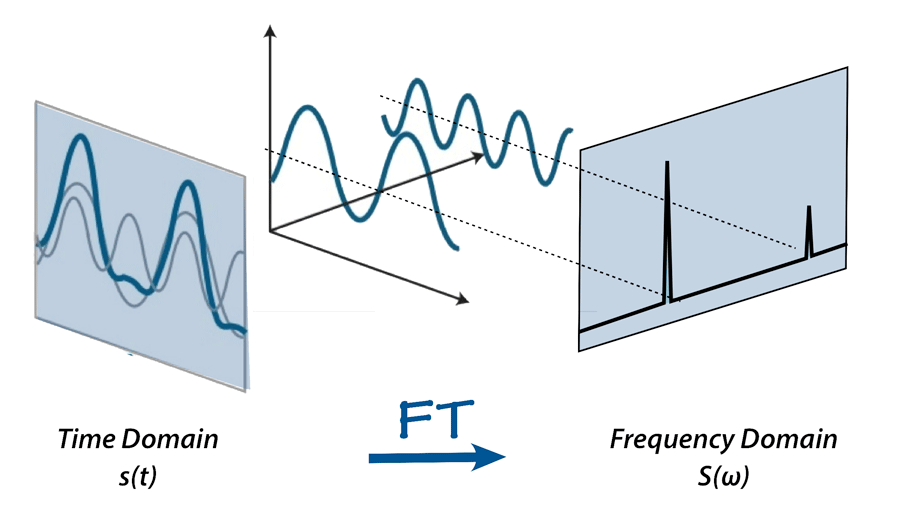 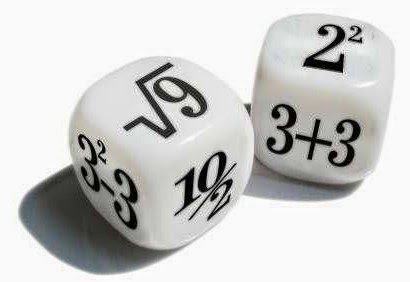 Corso di Laurea: 
Scienze Nautiche Aeronautiche e Meteo-Oceanografiche
Anno Accademico: 2023/2024
Crediti: 9 CFU
Docente: Giampaolo Ferraioli
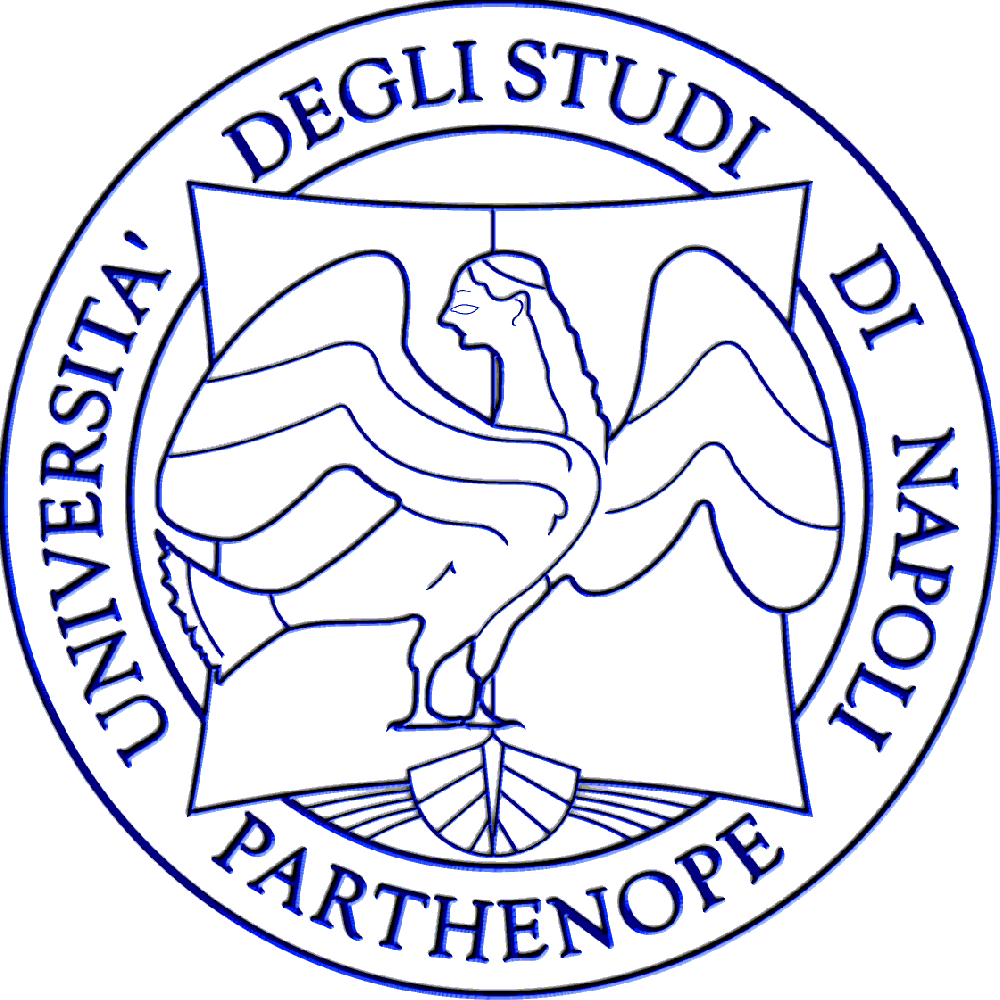 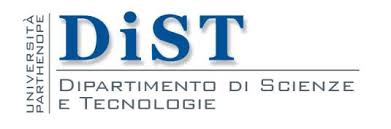 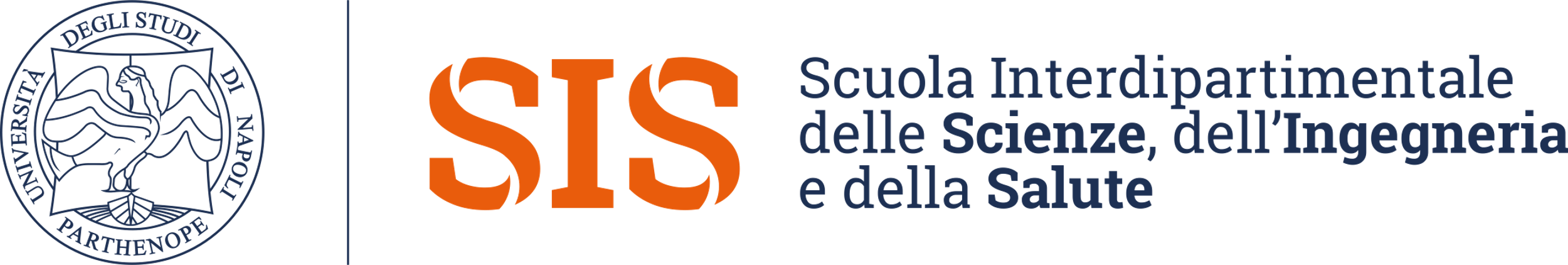 Sommario
Introduzione alla Trasformata di Fourier
Dalla Serie alla Trasformata di Fourier
La Trasformata di Fourier
La Trasformata di Fourier (FT) è uno strumento fondamentale nello studio dei segnali e dei sistemi. 
Consente di introdurre un dominio alternativo a quello del tempo, il dominio della frequenza
Per i segnali periodici il dominio della frequenza è stato introdotto mediante la Serie di Fourier.
Il segnale periodico (nel caso di particolari condizioni) può essere visto come una combinazione lineare di un sottoinsieme discreto di fasori, aventi frequenze multiple della frequenza fondamentale 
 
Cerchiamo l’equivalente della Serie di Fourier per segnali aperiodici: scrivere il segnale come combinazione lineare di fasori la cui frequenza varia con continuità

La rappresentazione nel dominio della frequenza è fondamentale per i sistemi di trasmissione dei dati (modulazione, accesso al canale, banda,…)
Dalla Serie alla Trasformata di Fourier
Es:
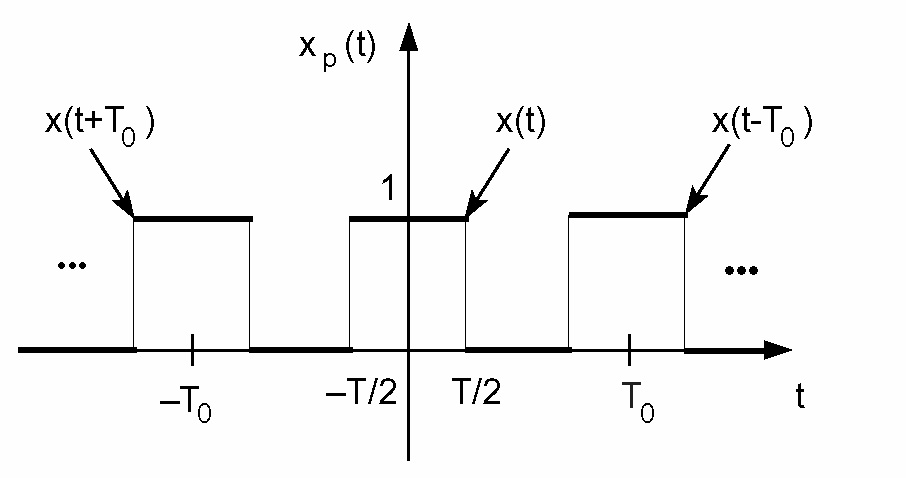 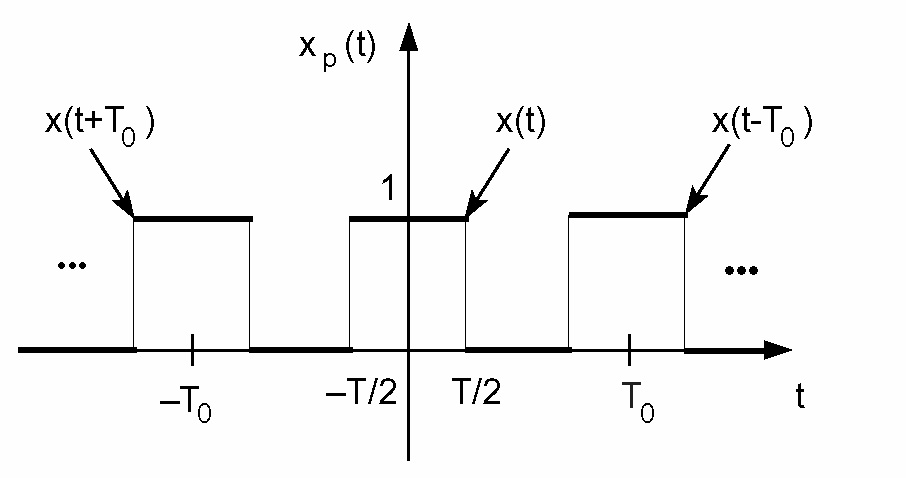 Dalla Serie alla Trasformata di Fourier
i cui coefficienti sono dati da:
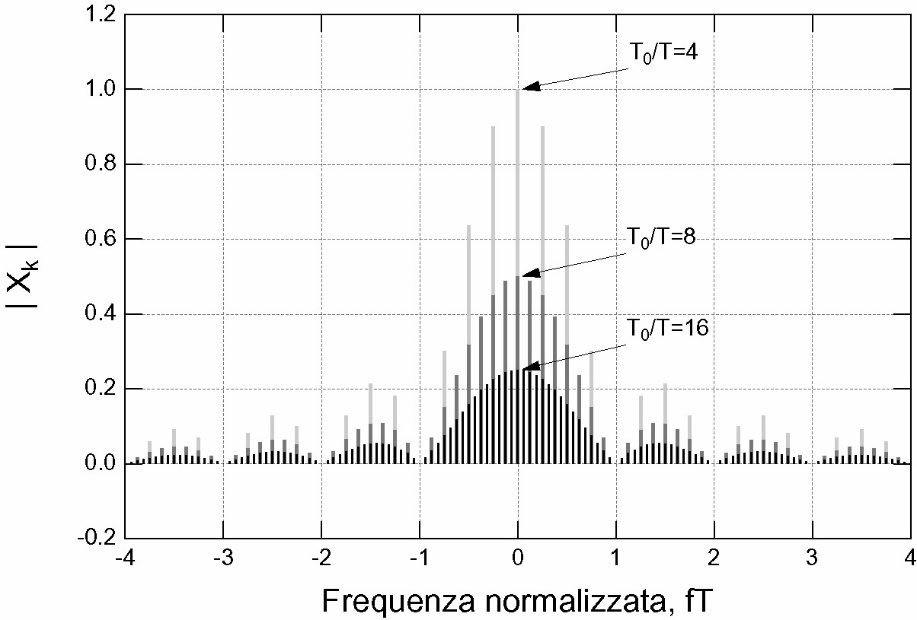 Dalla Serie alla Trasformata di Fourier
Il coefficiente di Fourier modificato è:
Dalla Serie alla Trasformata di Fourier
Effettuiamo l’operazione di limite





L’equazione ottenuta prende il nome di Anti-Trasformata di Fourier
Equazioni di Sintesi e di Analisi
Le due equazioni sono anche note rispettivamente con il nome di Equazione di Analisi ed Equazione di Sintesi
L’Equazione di Sintesi permette di rappresentare il segnale come sovrapposizione nel continuo di fasori aventi frequenza (non multipla della frequenza fondamentale) variabile su tutto l’asse reale
La conoscenza del segnale in ambito temporale è equivalente alla                               conoscenza del segnale in ambito frequenziale e viceversa